Math
Trivia
Trivia
Probability
Real Numbers
Geometry
Nonreal Numbers
Algebra
Games
Calculus
Notation
Probability
Probability theory is:
Measure theory where the measure of the whole space is 1.
Topology where the area of the whole space is 1.
Operations Research where the objective value is 1.
Not related to any of measure theory, topology, or operations research.
If 10 coins are flipped, what is the probability that 4 are heads and 6 are tails?
A mythical three sided coin satisfies the following probability: The sum of the probability of landing on two of the sides is equal to twice the probability of landing on the third. What is the probability of landing on the third?
Ten people will play the following game:
Each player is given $10
Each player is privately and simultaneously given the choice: Take an additional $2. If he does so, $1 will be taken away from every other player.
If each player plays his optimal strategy, how much money will everybody take home?
Three balls are randomly drawn from a bowl containing 6 white and 5 black balls. What is the probability that one of the balls is white and the other two are black?
Probability
Return
Geometry
What is the volume equation of a cone? 
What is a polynomial with 40 sides called?
What is the name of a picture drawn by repeating a single shape with no overlaps or gaps?
What is the name of a four-sided shape in which all four sides are the same length?
Any planar graph on a plane can be colored with four colors. How many colors does it take to color any planar graph on a torus?
Geometry
Return
Algebra
Algebra
Return
Calculus
Calculus
Return
Notation
Notation
Return
Games
In the game of roulette, the roulette wheel has 18 red numbers, 18 black numbers, and 2 green numbers. A Each red number has an 18:1 payout. If Alice places $1 on a red number, what is the expected return?
In a standard deck of 52 playing cards, two cards are drawn. What is the probability that the second card is an ace?
A game is to be played among three people: A number between 1 and 100 is chosen at random and hidden. Each person must then choose a number, whoever is closed wins. What number should the first player choose?
If two players play perfect games of tic-tac-toe, who will win?
The first player
The second player
Neither
Four people must walk across a bridge at night, but they only have one flashlight (which is required to navigate the bridge). A can cross in 1 minute, B in 2 minutes, C in 5 minutes, D in 10 minutes. Only two people may cross at once. Using an optimal strategy, how long does it take for all four to cross?
Games
Return
Nonreal Numbers
Nonreal Numbers
Return
Real Numbers
Return
Real Numbers
Return
Reference Information
Created in 2013 by Dr. Jeffrey Beyerl for use in the math club at the University of Central Arkansas
This is just a PowerPoint with internal hyperlinks, but of course like anything you download from the internet: use at your own risk.
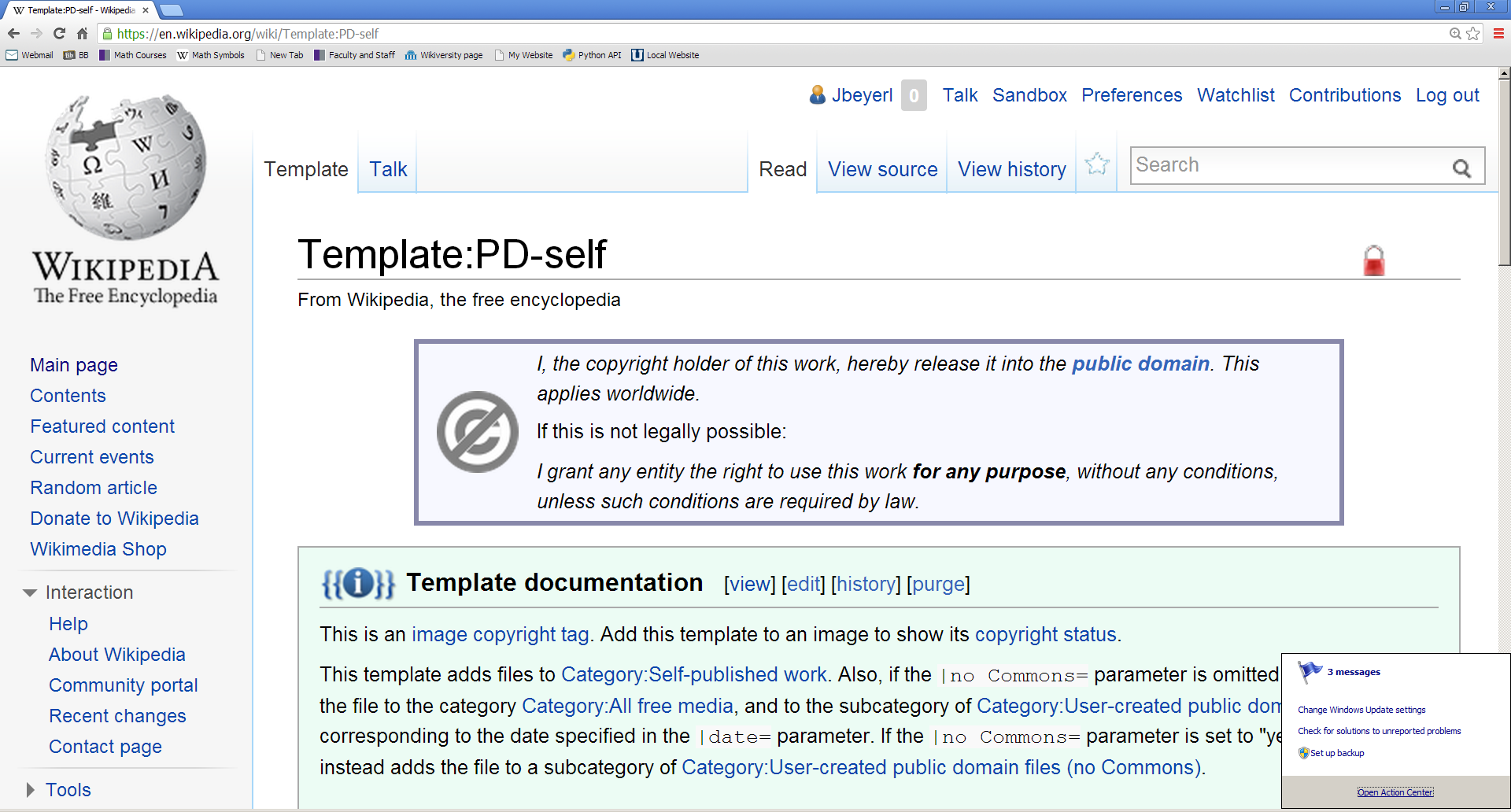